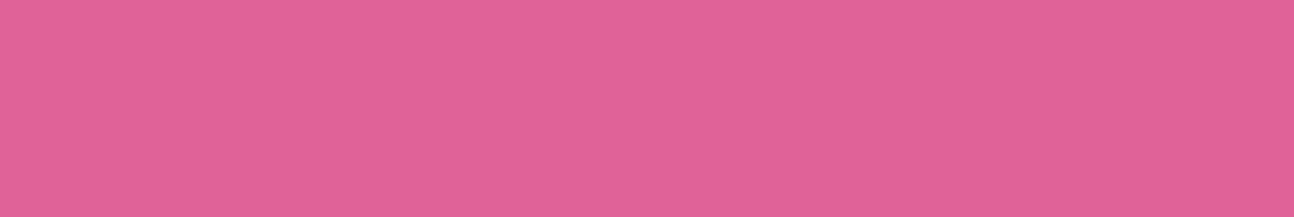 Finances– The Parish / Diocesan connection
PARISH SHARE

Parish contribution to Diocesan costs
PAROCHIAL FEES

Parochial fees (legally payable) fees for weddings and funerals
PARISH ANNUAL REPORTS AND ACCOUNTS 

Parish Accounts are submitted to the Diocese annually
EXCEPTED CHARITY STATUS

Implied delegated supervision and support
1
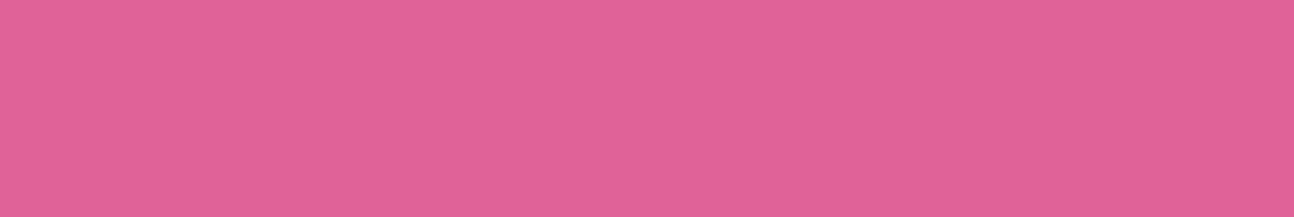 Diocesan Finances – The Budget
INCOME
EXPENDITURE
2
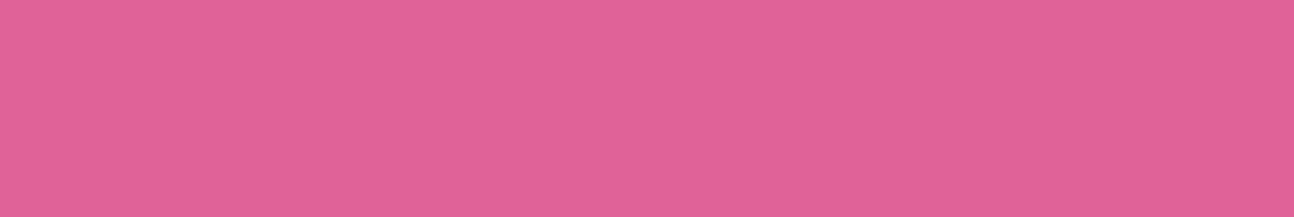 Diocesan Finances – Parish Share
Standard Parish Share
Total amount required from Parish Share 
Number of clergy in Diocese
=
Clergy Number

X

Banding 

X

Standard Parish Share
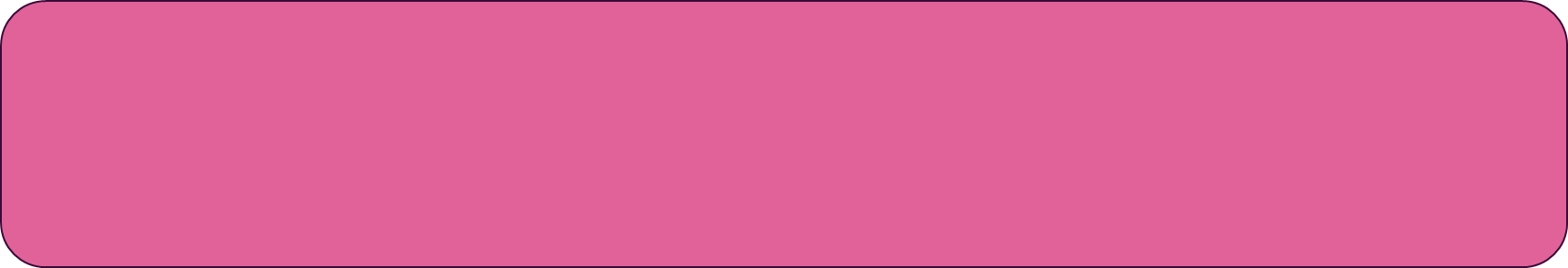 =
Parish Share
3
[Speaker Notes: Not and assesment of wealth but rather an estimate of ability to pay

Derived from Census Data and mapped to Parishes


Parishes ranked by never worked and long term unemployed


Parishes ranked by managerial / professional employment]
Parish Share – What does it contribute towards
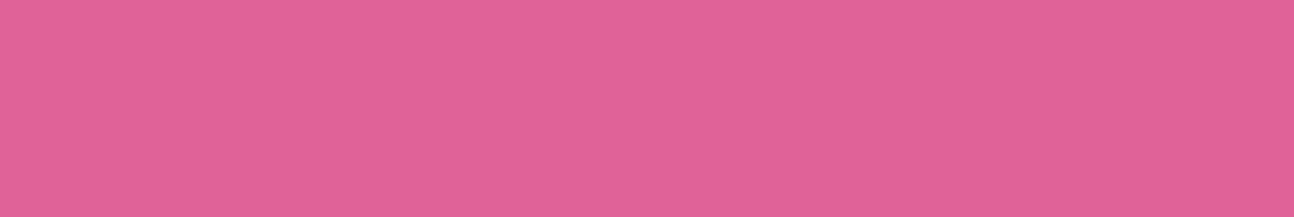 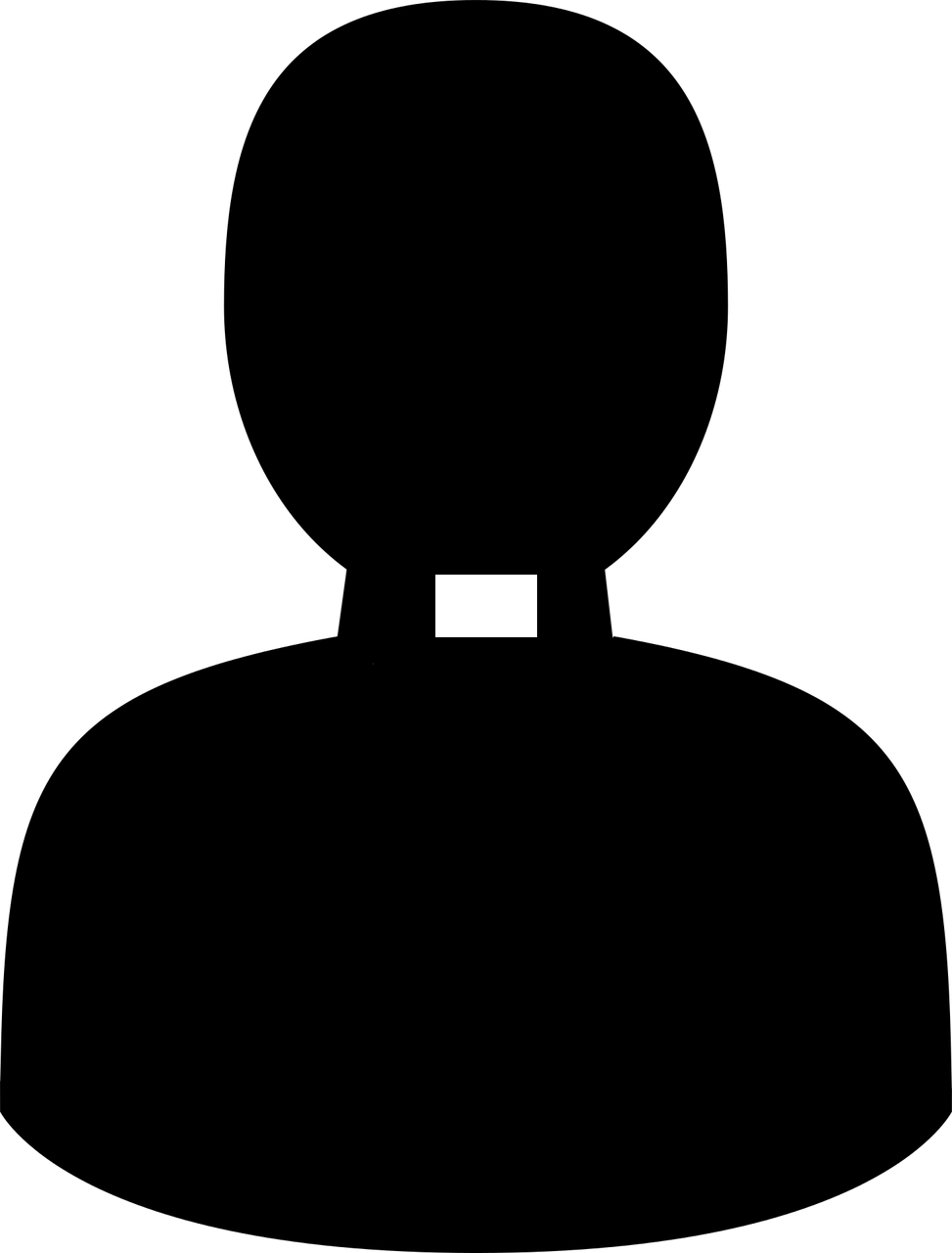 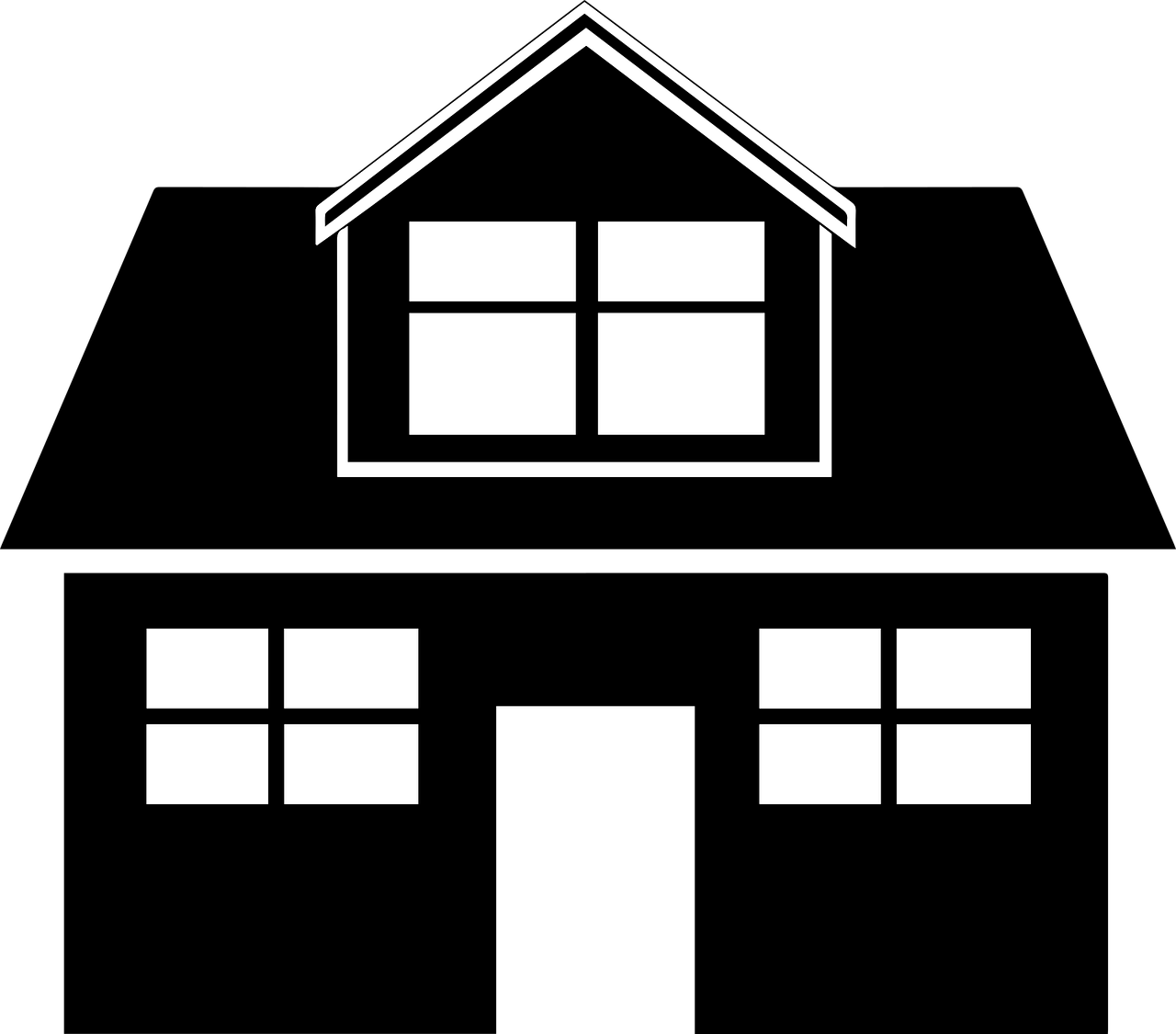 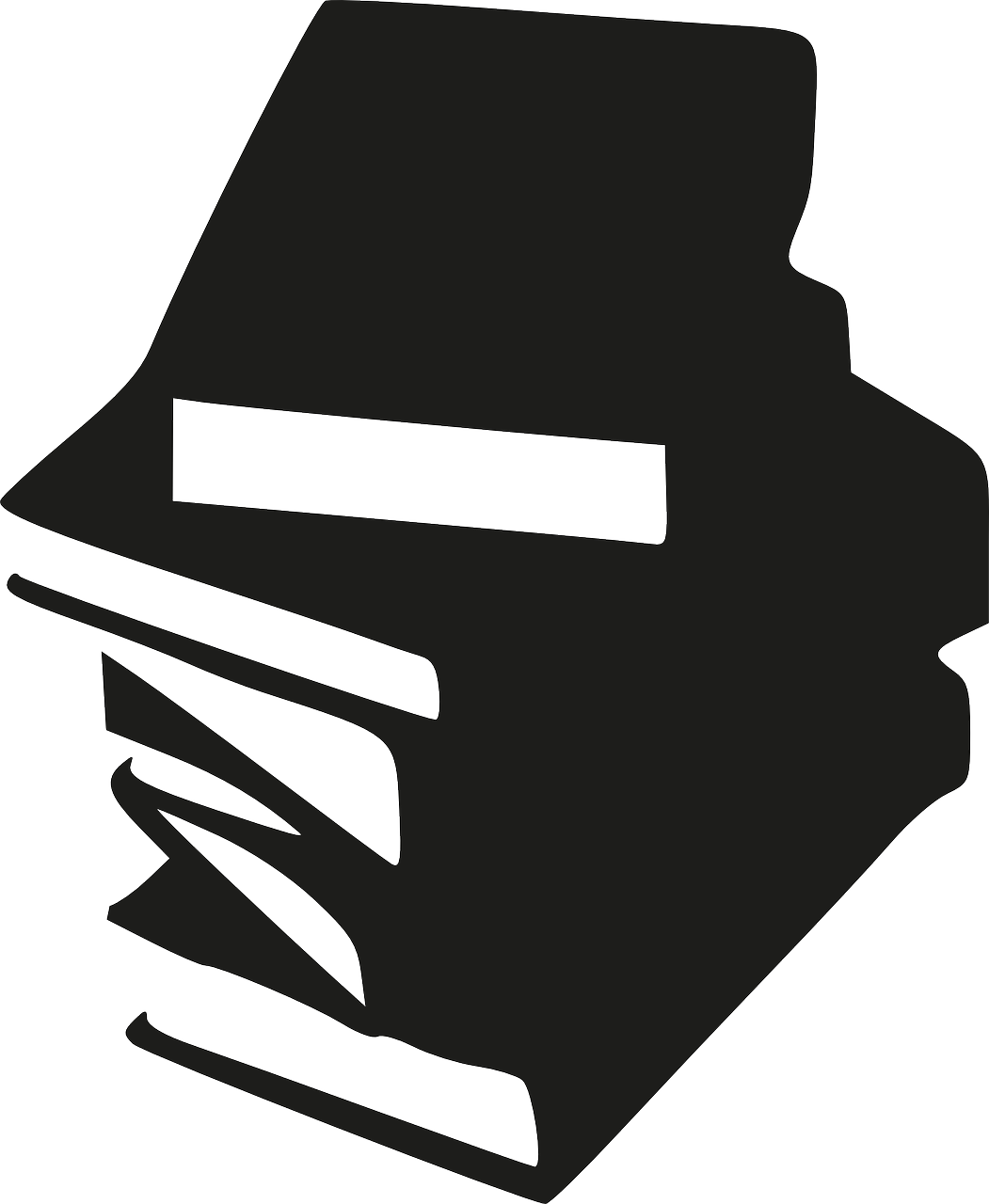 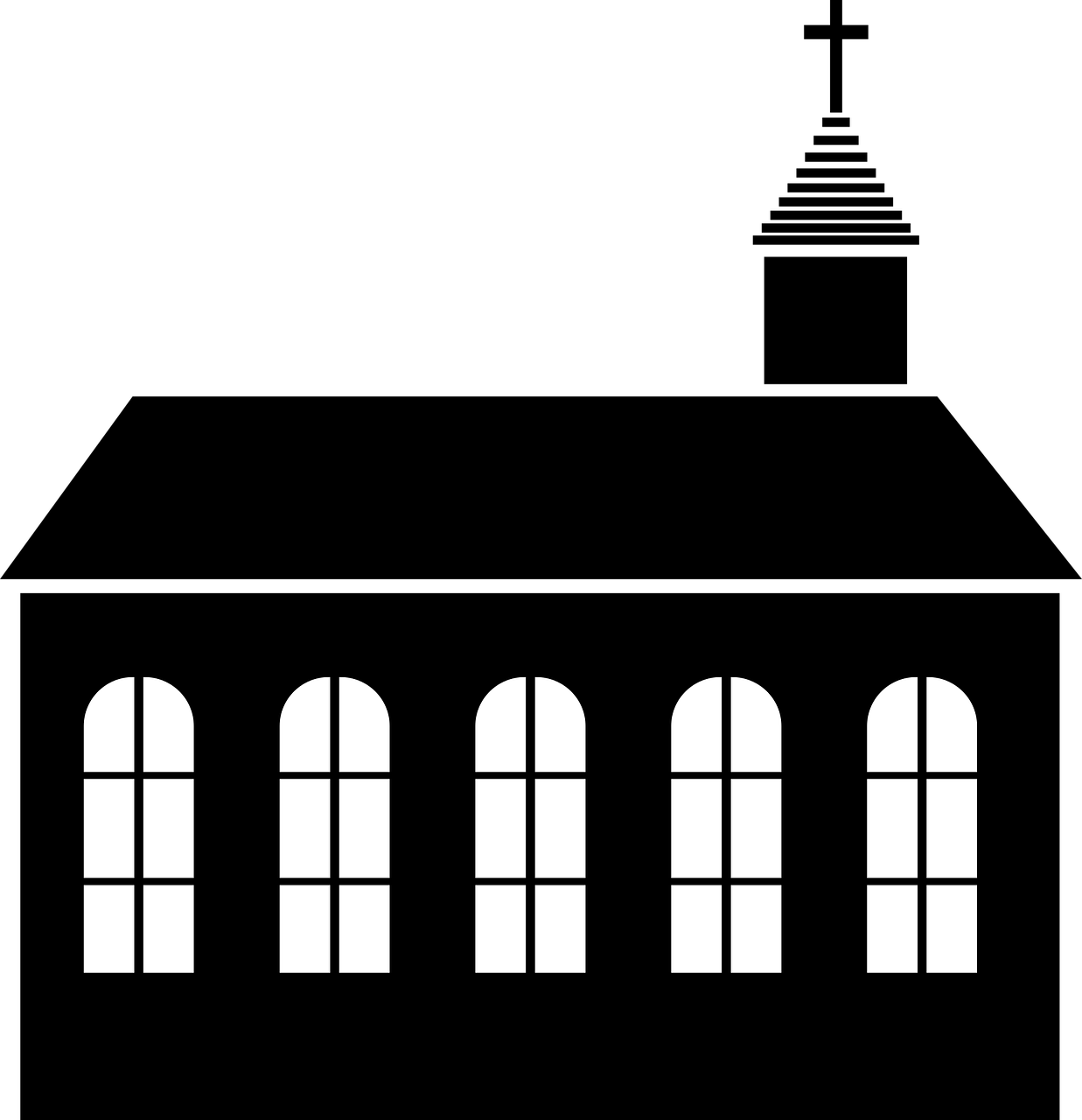 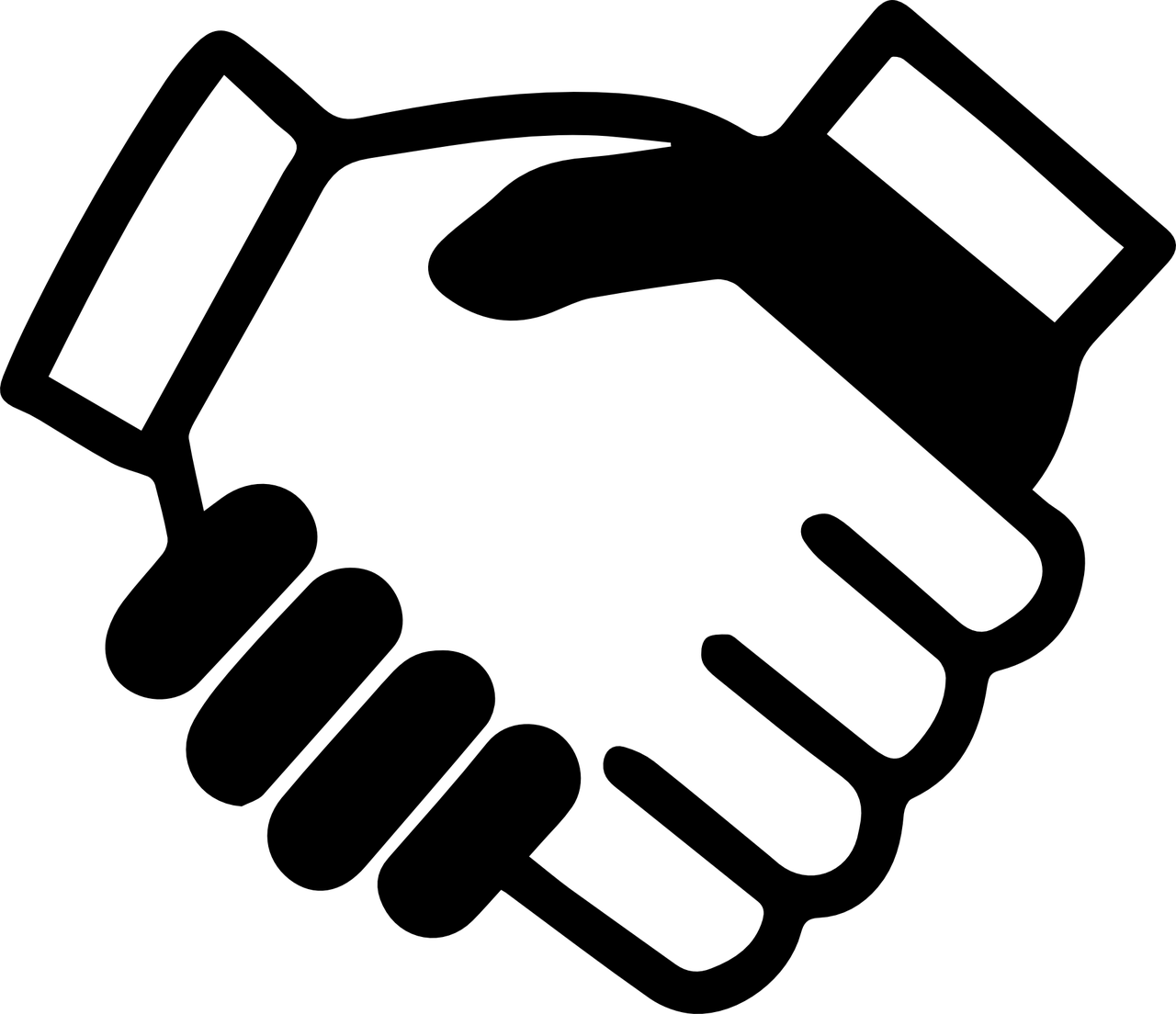 Closed Churches
4
[Speaker Notes: Not and assesment of wealth but rather an estimate of ability to pay]
Working Together - Finance Team & Treasurer Network
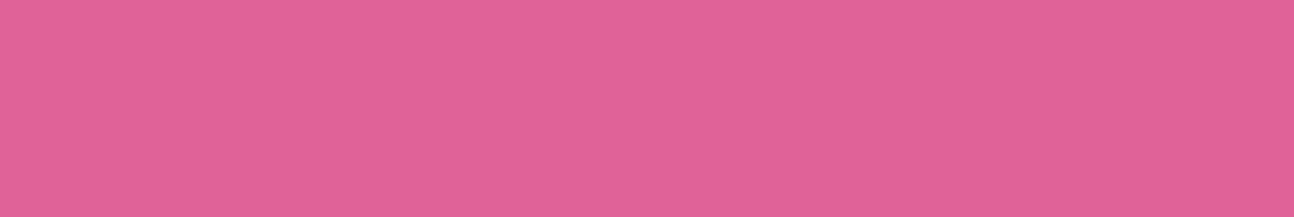 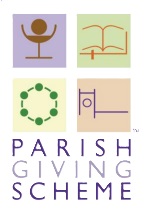 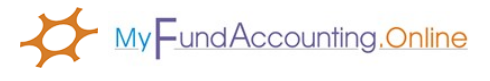 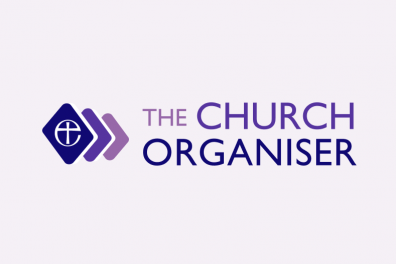 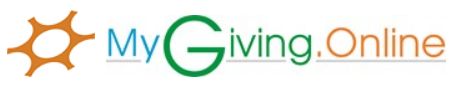 5
[Speaker Notes: Support 
Connect
Equip]